Дорожная карта Программы Продовольственной Безопасности и Питания (ППБП) в Кыргызской Республики на 2015-2017 годы и после
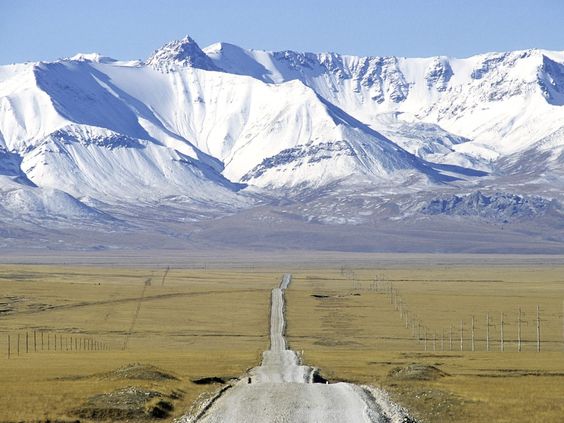 Структура дорожной карты
ППБП имеет четыре направления: наличие продовольствия, доступность продовольствия, использование и безопасность пищевых продуктов.
Для каждого направления Дорожная карта предлагает набор приоритетов по видам деятельности с задействованными организациями.
Разбивка результатов выполнения программы предложена во временных рамках действующей программы и последующий период.
НАЛИЧИЕ ПИТАНИЯ
ДОСТУПНОСТЬ ПРОДОВОЛЬСТВИЯ
ИСПОЛЬЗОВАНИЕ ПРОДОВОЛЬСТВИЯ
БЕЗОПАСНОСТЬ ПРОДОВОЛЬСТВИЯ
Список аббревиатур
МСУ- Местное самоуправление (муниципальные органы власти)
МСХМ - Министерство сельского хозяйства, пищевой промышленности, и мелиорация
МСК-  Молочный Союз Кыргызстана
МТСР- Министерство труда и социального развития
МФ - Министерство финансов
МЧС - Министерство по чрезвычайным ситуациям
МЭ - Министерство экономики
НБ – Национальный Банк
НСК -Национальный статистический комитет
РЦВДЭ- Республиканский центр ветеринарной диагностики и экспертизы Государственной инспекции по ветеринарному и фитосанитарному безопасности
СПБ – Совет по продовольственной безопасности 
СФ- Социальный фонд
ТЭО- технико-экономическое обоснование
ФГМР - Фонд государственных материальных резервов
ХАССП (англ. Hazard Analysis and Critical Control Points (HACCP) — анализ рисков и критические контрольные точки) — система управления безопасностью пищевой продукции
ЦСМ МЭ- Центр стандартизации и метрологии при Министерстве экономики
АП – Аппарат Правительства Кыргызской Республики
АПТО - Агентство профессионального технического образования при Министерстве образования
ГААР – Государственное агентство антимонопольного регулирования при Правительстве Кыргызской Республики
ГАМСМО - Государственное агентство по делам местного самоуправления и межэтническим отношениям при Правительстве Кыргызской Республики
ГАООСЛХ - Государственное агентство по охране окружающей среды и лесному хозяйству
ГИВФБ - Государственная инспекция по ветеринарной и фитосанитарной безопасности при Правительстве Кыргызской Республики
ГРС - Государственная регистрационная служба
ГТС- Государственная таможенная служба
КГТУ - Кыргызский государственный технический университет
КНАУ- Кыргызский национальный аграрный университет
КРСУ - Кыргызско-русский славянский университет
МЗ- Министерство здравоохранения
МИД - Министерство иностранных дел
МОН - Министерство образования и науки
МРГ -  Межведомственная рабочая группа